Segmentation d’images et détection de contours
Eva Alonso Ortiz
ELE8812
22 février 2024
La segmentation
Plan
͏͏Introduction
Détection de contours
Formulation du problème
Méthodes élémentaires: gradient et laplacien
Méthode de Canny
Détection de frontières
Segmentation de régions
Position du problème
Techniques de seuillage global
Techniques de seuillage local ou adaptatif
Autres méthodes
Plan
͏͏Introduction
Détection de contours
Formulation du problème
Méthodes élémentaires: gradient et laplacien
Méthode de Canny
Détection de frontières
Segmentation de régions
Position du problème
Techniques de seuillage global
Techniques de seuillage local ou adaptatif
Autres méthodes
Introduction
Introduction
Dualité contour région
© 1992-2008 R. C. Gonzalez & R. E. Woods
Introduction
Contours ou regions ?
Formulations équivalentes? 
Réponse théorique : oui
Réponse pratique : non
Distinction des deux formulations
Plan
͏͏Introduction
Détection de contours
Formulation du problème
Méthodes élémentaires: gradient et laplacien
Méthode de Canny
Détection de frontières
Segmentation de régions
Position du problème
Techniques de seuillage global
Techniques de seuillage local ou adaptatif
Autres méthodes
Détection de contours
Formulation du problème
Détection de contours
Position du problème
Contour et détection
Contour : discontinuité dans l’intensité de l’image


Détection de contour : filtrage passe-haut
Contenu hautes fréquences
Détection de contours
Formulation du problème
Types de contours et détection
Types de contours



© 1992-2008 R. C. Gonzalez & R. E. Woods
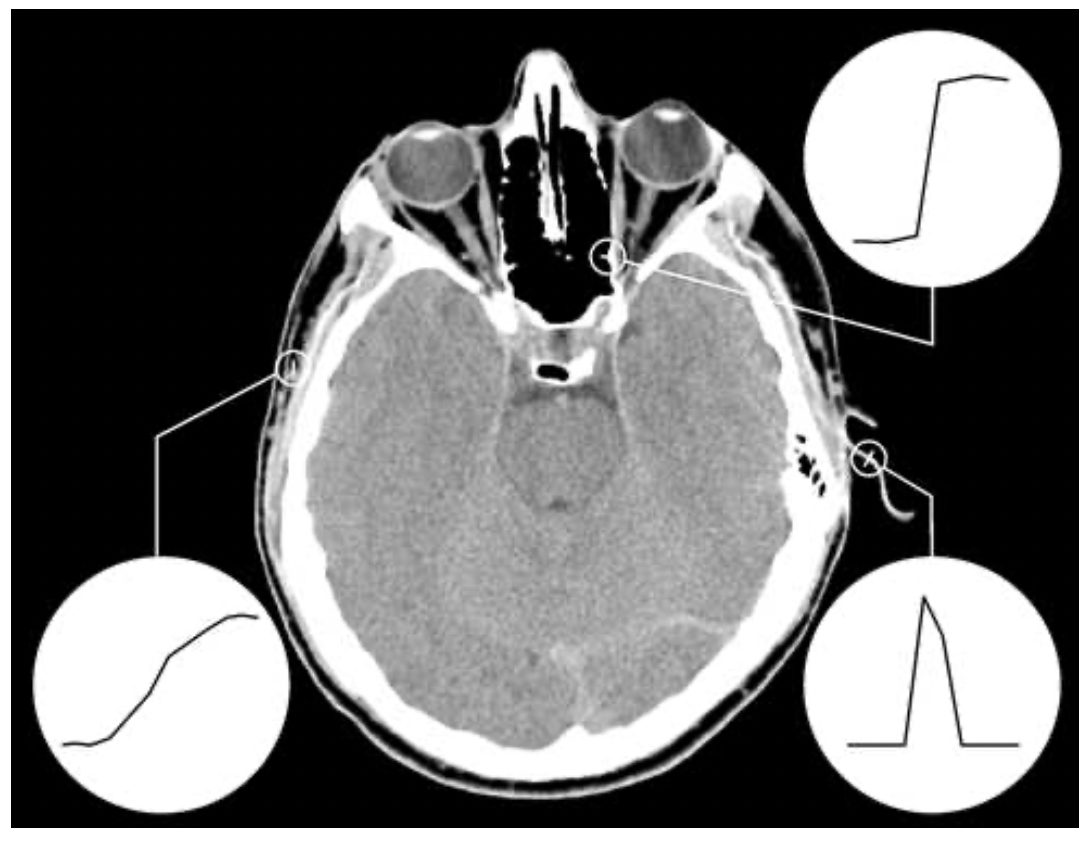 Filtrage passe haut : différences premières et secondes

Différences premières : contours épais
Différences secondes : double réponse ―> détection des passages par zéro


© 1992-2008 R. C. Gonzalez & R. E. Woods
Détection de contours
Formulation du problème
Détection de contours
Position du problème
Détection de contours
Méthodes élémentaires : gradient et laplacien
Méthodes élémentaires de détection de contours
Gradient de l’image
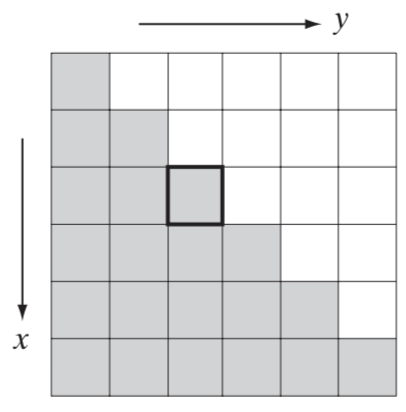 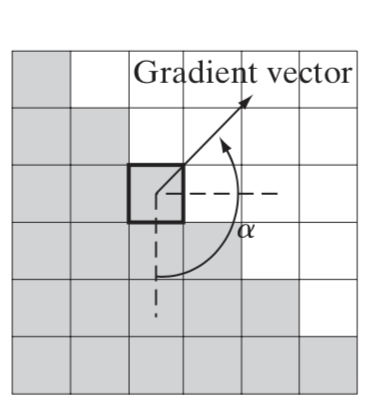 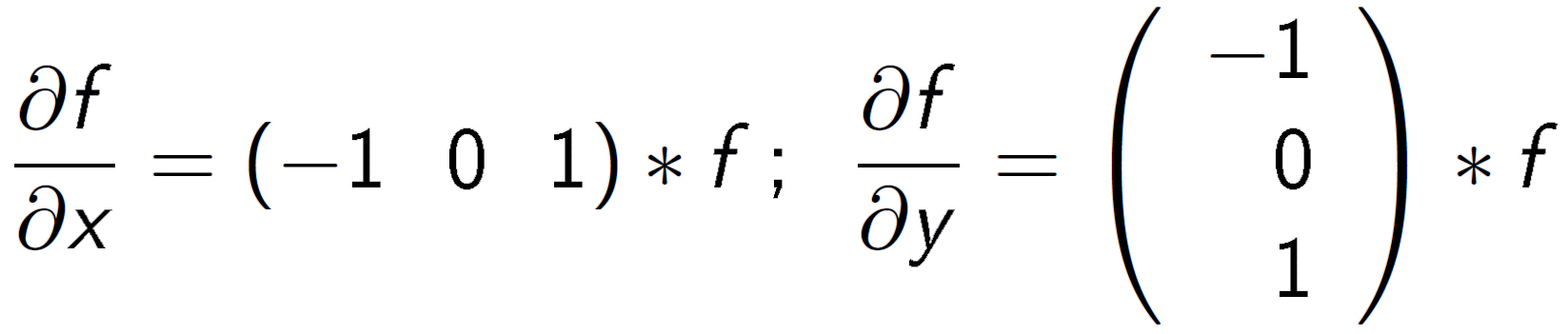 Exemple d’opérateur utilisé : Prewitt
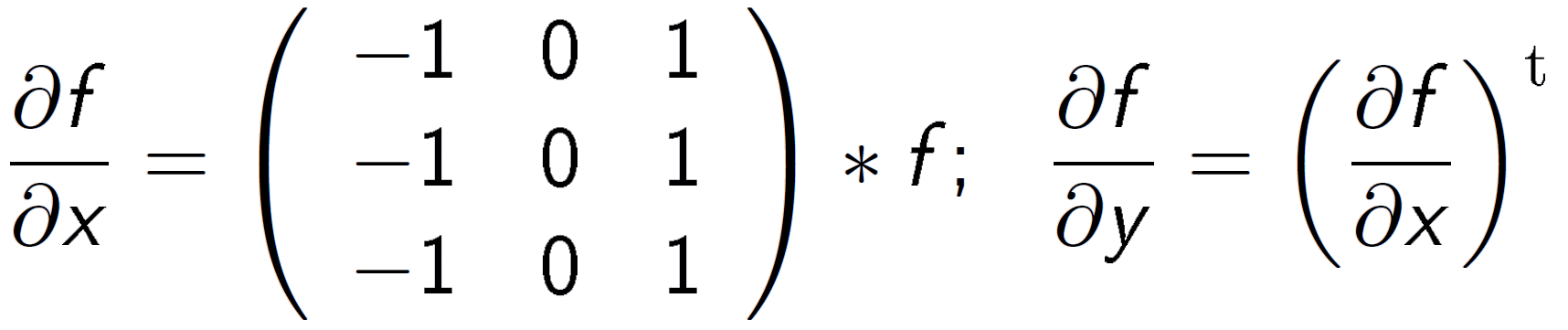 Détection de contours
Méthodes élémentaires : gradient et laplacien
Méthodes élémentaires de détection de contours
Gradient de l’image
** Les angles sont mesurés dans le sens inverse des aiguilles d'une montre par rapport à l'axe des x. **
Définition et propriétés élémentaires
Définition : 
Magnitude : rapidité des variations de f

Direction : plus grande pente
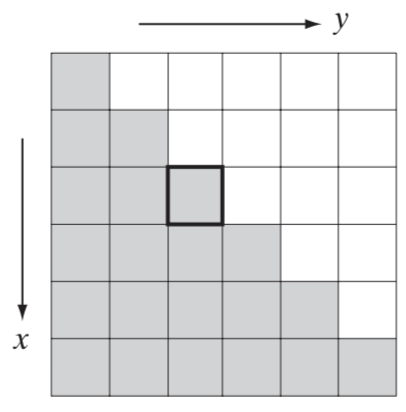 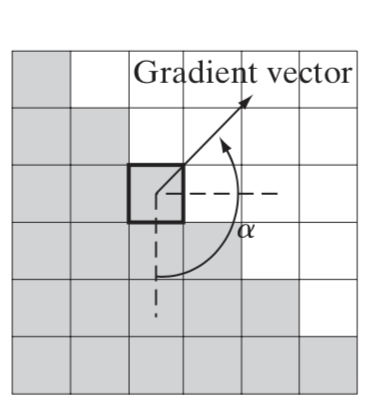 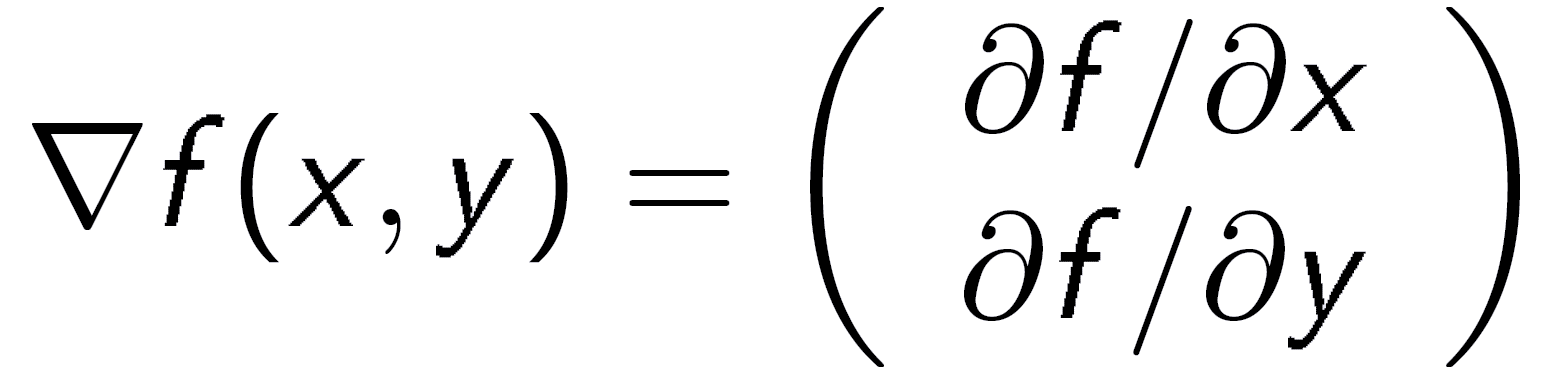 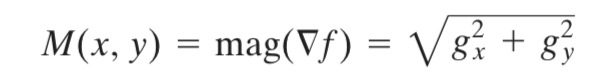 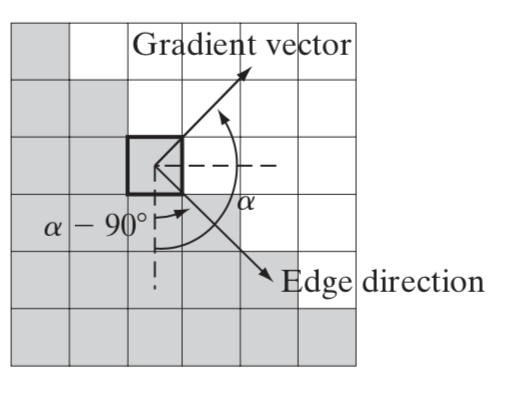 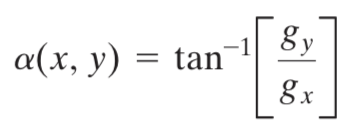 Le gradient est orthogonal aux lignes de niveau (contours)
Détection de contours
Formulation du problème
Différences premières et secondes
Comportement fréquentiel
Détection de contours
Formulation du problème
Sensibilité au bruit
Effet de différents niveaux de bruit sur les détecteurs par différences










© 1992-2008 R. C. Gonzalez & R. E. Woods

Synthèse
Différences premières : contours épais
Différences secondes : double réponse ―> passages par zéro
Forte sensibilité au bruit
Détection de contours
Méthodes élémentaires : gradient et laplacien
Quiz
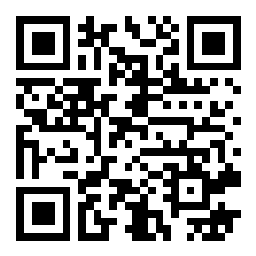 Quelle est la différence entre les opérateurs de différence première 1D et 2D ?

L'opérateur 2D donnera des résultats plus exacts parce que on prend en considération plus de pixels 
L'opérateur 2D sert pour des données 2D, tandis que l'opérateur 1D sert pour des données 1D
Les deux donneront le même résultat
Détection de contours
Méthodes élémentaires : gradient et laplacien
Détection par gradient
Approximations numériques
Exemple d’opérateur utilisé : Sobel



Justification: interprétation fréquentielle
Détection directionnelle des contours
Magnitude : norme du gradient
Autres approximations possible (Roberts, …)
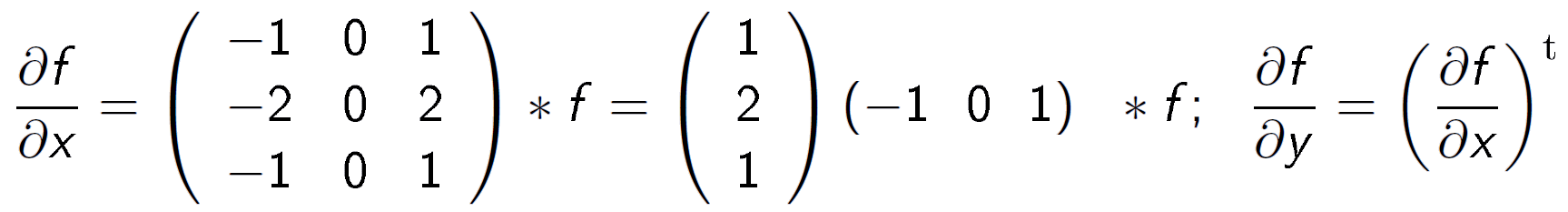 Détection de contours
Méthodes élémentaires : gradient et laplacien
Opérateurs de gradient
Interprétation fréquentielle
Opérateur de Sobel
Interpretation fréquentielle (selon composite y)
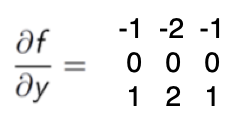 Détection de contours
Méthodes élémentaires : gradient et laplacien
Méthodes élémentaires de détection de contours
Laplacien de l’image
Définition et propriétés élémentaires
Définition : 
Isotrope : pas d’indication de direction des variations
Magnitude : rapidité des variations de f
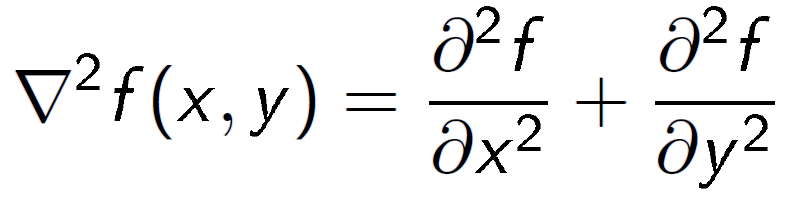 Détection de contours
Méthodes élémentaires : gradient et laplacien
Méthodes élémentaires de détection de contours
Laplacien de l’image
Détection de contours
Méthodes élémentaires : gradient et laplacien
Méthodes élémentaires de détection de contours
Laplacien de l’image
Meilleure isotopie
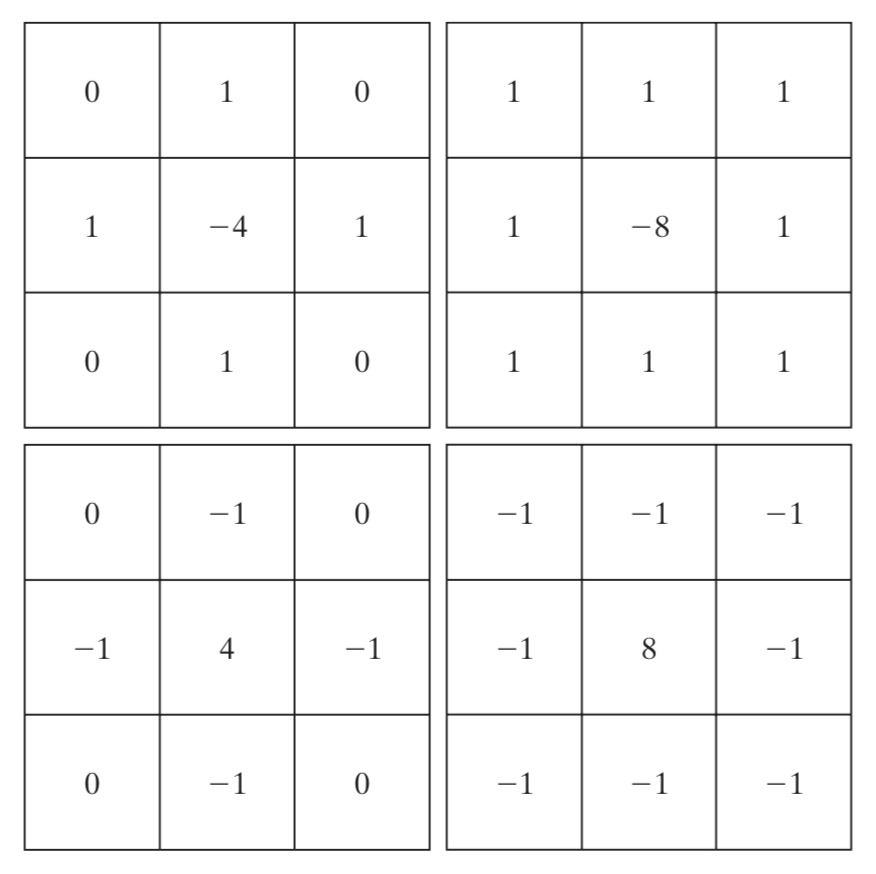 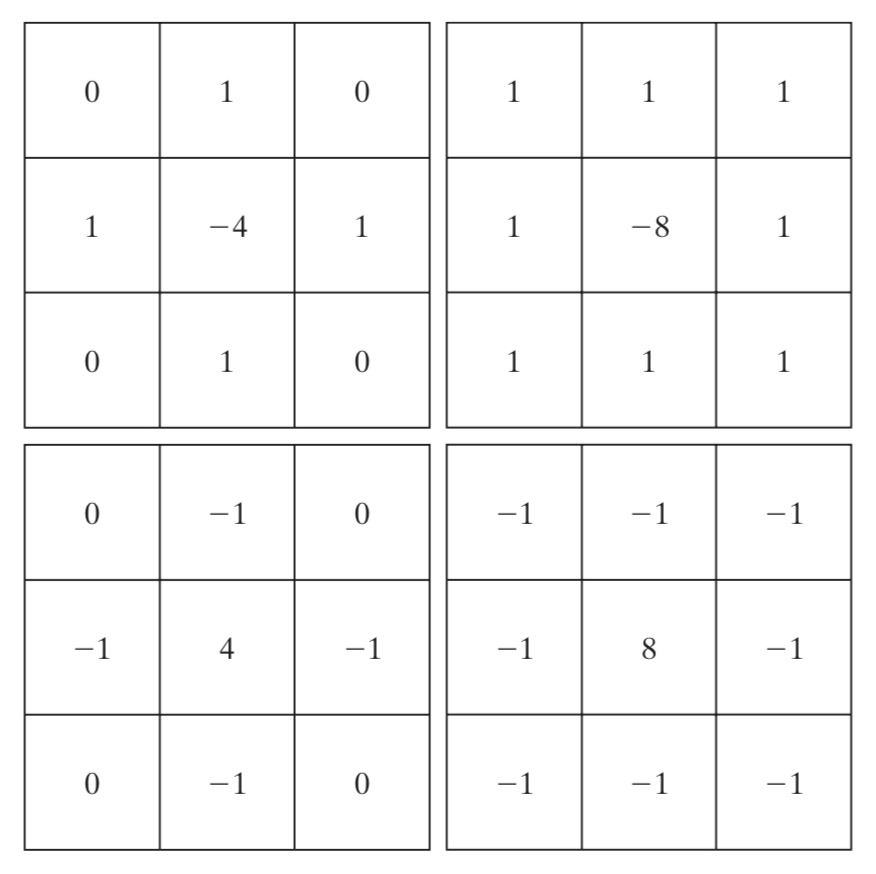 Détection de contours
Méthodes élémentaires : gradient et laplacien
Quiz
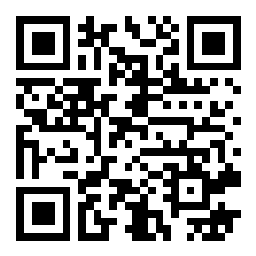 Vrai ou faux?

Pour détecter un contour avec le filtre Laplacien on doit identifier des passages par zero 
Si notre image est très bruyante, une détection de contour par filtre Sobel est une approche raisonnable 
La direction du Laplacien nous informe sur la direction dans laquelle « f » change le plus rapidement
Détection de contours
Méthodes élémentaires : gradient et laplacien
Méthodes élémentaires de détection de contours
Synthèse
Laplacien
Isotrope
Très sensible au bruit (différences secondes)
Double réponse aux discontinuités ⇒ détection des passages par zero
Possibilité de lissage préalable supplémentaire
Gradient
Possibilité de detection directionnelle
Détection par la magnitude du gradient (norme L1 ou L2)
Opérateur de Sobel : lissage partiel
Moins sensible au bruit (différences premières)
Possibilité de lissage préalable supplémentaire
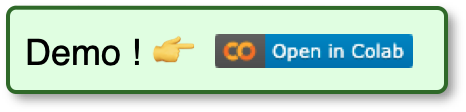 Détection de contours
Méthodes élémentaires : gradient et laplacien
Application pratique
Exemple : Gradient – corps calleux
Détection de contours
Méthodes élémentaires : gradient et laplacien
Application pratique
Méthode de Marr-Hildreth
Méthode inspirée des neurosciences
Faire un filtrage gaussien préalable (sensibilité au bruit)
Applique Laplacien
Détecter les passages par zéro
réponse au LoG
signal
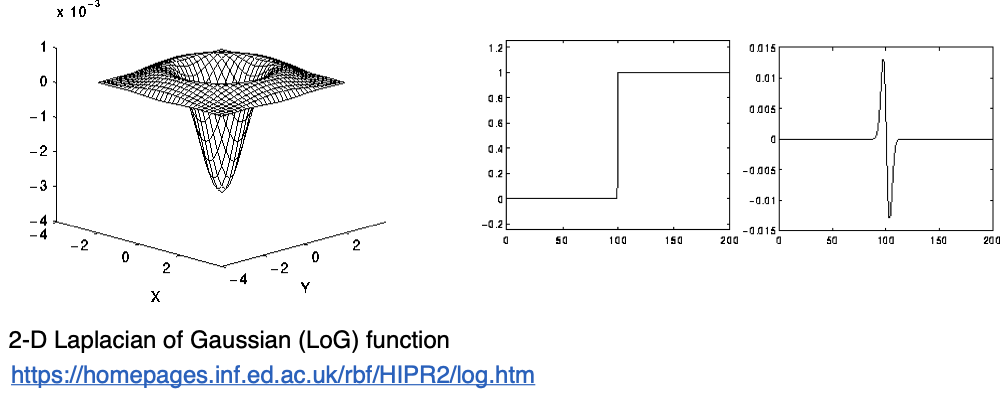 A noter:
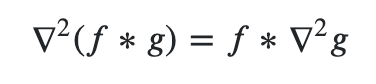 Filtre gaussien
Détection de contours
Méthodes élémentaires : gradient et laplacien
Application pratique
Méthode de Marr-Hildreth : mise en œuvre
Filtrage gaussien : séparable; laplacien : somme d’opérateurs 1D 
	

		⇒ Mise en œuvre par opérateurs 1D

Approximation separable du filtre LoG par la différence de deux gaussiennes 2D d’écart-type différent ; séparabilité préservée






© 1992-2008 R. C. Gonzalez & R. E. Woods
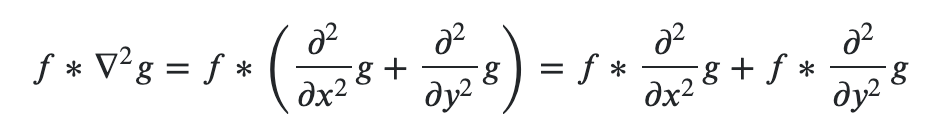 Exemple : voir demo_lap
Détection de contours
Méthodes élémentaires : gradient et laplacien
Application pratique
Exemple : Sobel (centre) et Marr-Hildreth (droite)
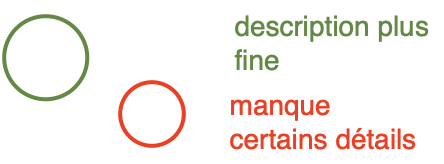 Détection de contours
Méthode de Canny
Détection de contours : méthode de Canny
Démarche
Lisser l’image avec un filtre gaussien pour diminuer le bruit (comme avec Marr-Hildreth)
Trouve la direction et la magnitude des gradients d'intensité de l’image (dérivée 1ère)
Affinage des contours (voir diapo suivante)
Double seuil pour déterminer les arêtes potentielles (voir diapos suivantes)
Suivi des bords par hystérésis : finalise la détection des bords en supprimant tous les autres bords faibles et non connectés à des bords forts (voir diapos suivantes)
Détection de contours
Méthode de Canny
Détection de contours : méthode de Canny
Affinage des contours
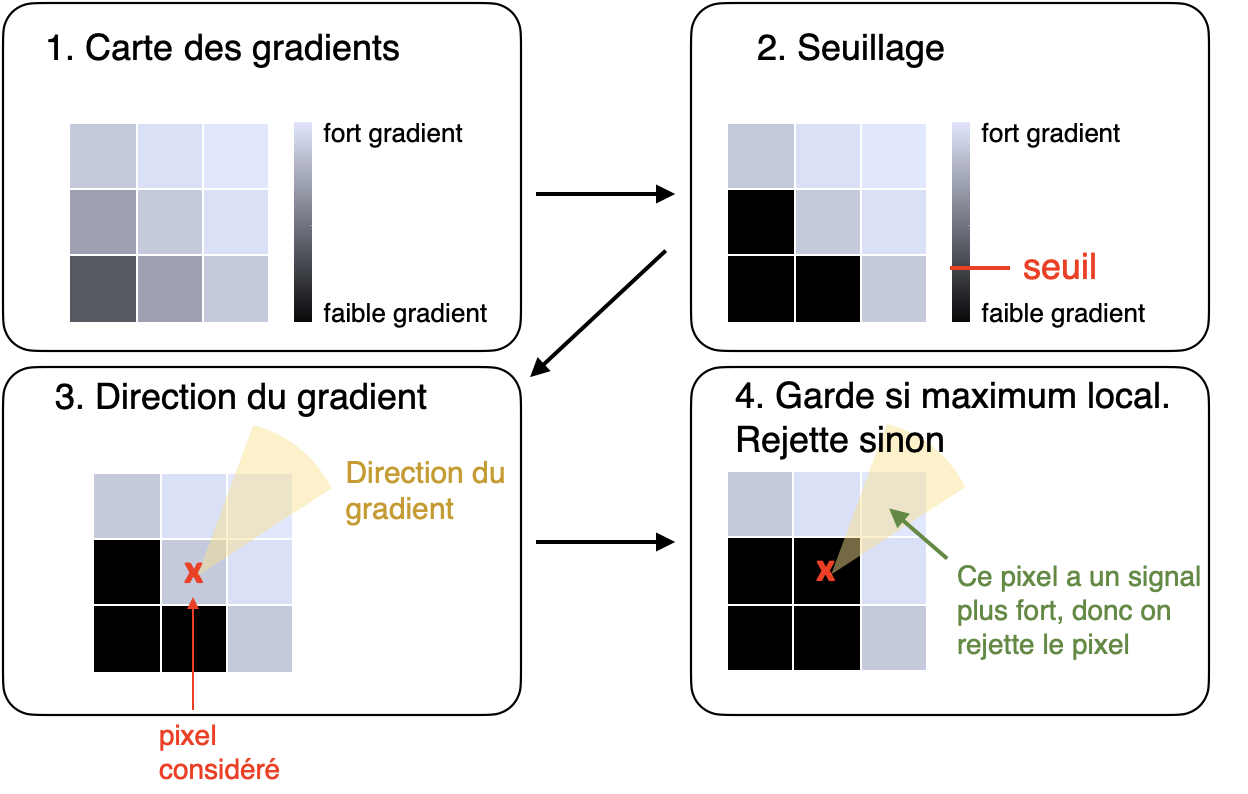 Détection de contours
Méthode de Canny
Détection de contours : méthode de Canny
Réduction des fausses detection et connexion des contours
Approche : seuillage avec hystérésis
Double seuillage
« fort seuil » et « faible seuil »
Ces deux classes seront utilisés dans l’étape hystérésis.

Connection des contours par hystérésis
Identifier le premier/prochain pixel considéré comme contour « fort »
Tout les pixels du contour faible qui sont connecté au pixel fort sont marqué comme « pixel du contour »
On itère a travers de touts les pixels forts
Exemple : voir demo_canny
Détection de contours
Détection de frontières
Détection de frontières
Position du problème
Contours détectés : représentation incomplète des frontières présentes dans l’image
Nécessité de joindre entre eux les éléments d’une même frontière
Comment savoir si des pixels de frontière correspondent au même objet/structure ?
Approches
Approche locale
Seuillage avec hystérésis (Canny)
Méthodes empiriques : magnitude semblable et angle du gradient correct
Approche par régions (exemple : approximations polygonales) voir manuel
Approche globale : transformée de Hough
Détection de contours
Détection de frontières
Transformée de Hough (1)
Détection de contours
Détection de frontières
Transformée de Hough (2)
Détection de contours
Détection de frontières
Transformée de Hough (3)
Exemple








© 1992-2008 R. C. Gonzalez & R. E. Woods
Détection de contours
Méthodes élémentaires : gradient et laplacien
Quiz
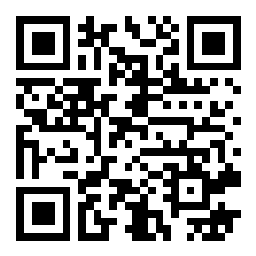 Pourquoi dans l’espace de Hough la courbe correspondante au point « 1 » est une ligne droite?
Détection de contours
Détection de frontières
Transformée de Hough (3)
Exemple








© 1992-2008 R. C. Gonzalez & R. E. Woods
Exemple : voir demo_Hough
Détection de contours
Méthodes élémentaires : gradient et laplacien
Quiz
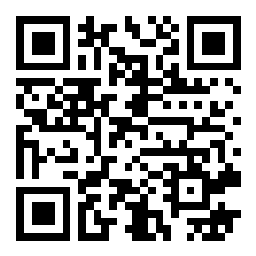 Vrai ou faux?

La méthode de Marr-Hildreth donne des contours plus fins que celle du filtrage Sobel parce que elle est moins sensible au bruit 
La méthode de Canny est moins sensible au bruit comparé a la méthode de Marr-Hildreth parce que se sert de la première dérivé 
La méthode de Canny est moins sensible au bruit comparé a la méthode de Marr-Hildreth parce que elle détecte des passages par zéro 
La méthode de Marr-Hildreth donne des contours plus fins que celle du filtrage Sobel parce que elle détecte des passages par zéro
Plan
͏͏Introduction
Détection de contours
Formulation du problème
Méthodes élémentaires: gradient et laplacien
Méthode de Canny
Détection de frontières
Segmentation de régions
Position du problème
Techniques de seuillage global
Techniques de seuillage local ou adaptatif
Autres méthodes
Segmentation de régions
Position du problème
Segmentation de régions (1)
Position du problème
Objectif: partitionnement de l’image
Cas courant : chaque région caractérisée par
son intensité moyenne
certaines variations


Types de variations
« bruit »
Variations lentes
Autres effets (exemple : taille des regions)
Importance de l’histogramme
Effet significatif sur les propriétés de l’histogramme
Segmentation de régions
Position du problème
Segmentation de régions (2)
Exemple: effet du bruit
















© 1992-2008 R. C. Gonzalez & R. E. Woods
Segmentation de régions
Position du problème
Segmentation de régions (3)
Exemple: effet de variations lentes de l’intensité
















© 1992-2008 R. C. Gonzalez & R. E. Woods
Segmentation de régions
Position du problème
Segmentation de régions (3)
Exemple: effet de variations lentes de l’intensité
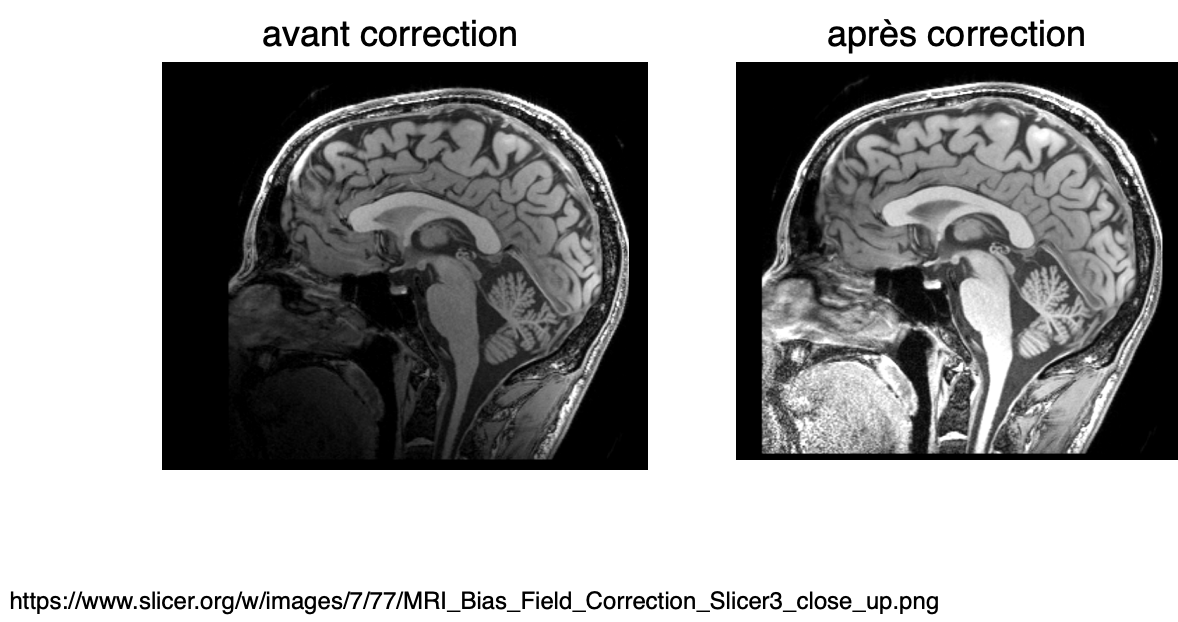 Segmentation de régions
Position du problème
Segmentation de régions (4)
Exemple: effet de la taille des régions








© 1992-2008 R. C. Gonzalez & R. E. Woods
Limitation de l’approche par histogramme
Perte des caractéristiques propres aux images (2D, voisinage,…)
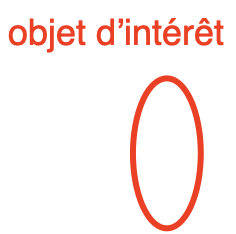 Segmentation de régions
Techniques de seuillage global
Exemple : microscopie électronique
Approche empirique
Choix des seuils par inspection de l’histogramme
Exemple : Segmentation de neurones à partir d’image histologique
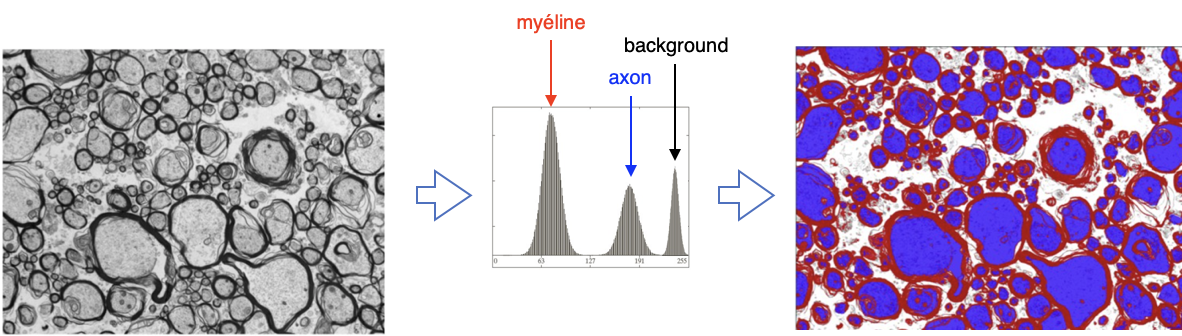 Segmentation de régions
Techniques de seuillage global
Techniques de seuillage global
Méthode de Otsu: estimation automatique d’un seuil pour séparer 2 régions
maximisation de la dispersion entre classes
Inter-classe variance:  
     P1, P2: probabilité pour classes 1, 2 pour un certain seuil 
    m1, m2, mG: moyenne pour classes 1, 2, global
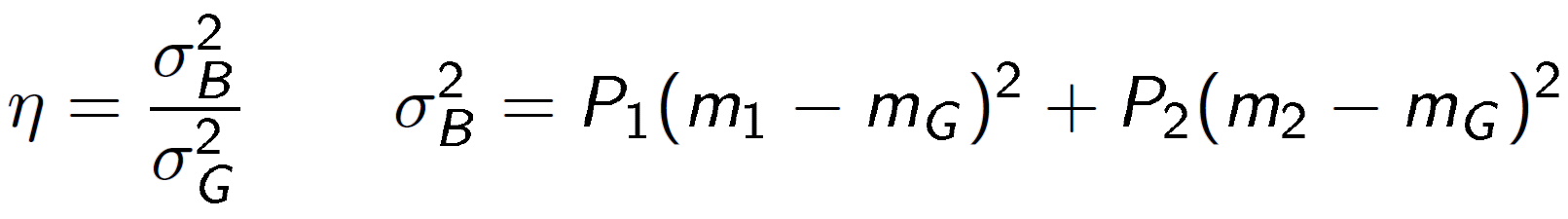 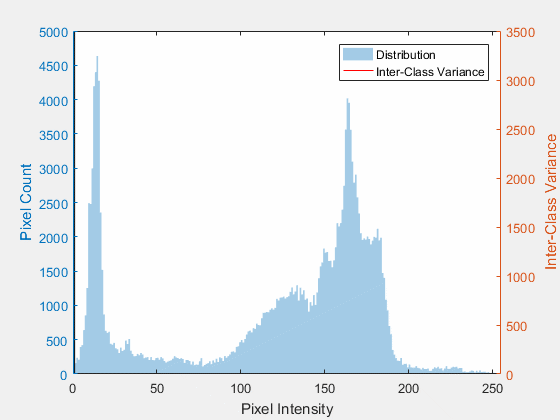 maximisation de la variance inter-classe pour toutes les valeurs de seuil possibles 
Possibilité d’extension pour plusieurs niveaux
By Lucas(CA) - Own work, CC BY-SA 4.0 https://commons.wikimedia.org/w/index.php?curid=67144384
Segmentation de régions
Techniques de seuillage global
Méthode de Otsu
Exemple de résultat















© 1992-2008 R. C. Gonzalez & R. E. Woods
seuillage a base de méthode d’Otsu
seuillage manuel
Segmentation de régions
Techniques de seuillage global
Méthode de Otsu
Effet du bruit et de la taille des régions
Approche 
Calcul de l’histogramme dans une partie de l’image rétablissant l’équilibre entre taille des régions


Étapes du traitement
Détection des contours et seuillage par une méthode vue précédemment
Calcul de l’histogramme sur les pixels des contours et un voisinage de ceux-ci
Méthode de Otsu sur l’histogramme ainsi obtenu
Frontière et son voisinage
Segmentation de régions
Techniques de seuillage global
Méthode de Otsu
Exemple: histograme sur les pixels des contours






















© 1992-2008 R. C. Gonzalez & R. E. Woods
(b) Histogramme
(c) Masque formée par l'image de la magnitude du gradient seuillée au percentile 99,7.
(a) Image avec objet a segmenter
(f) Méthode d’Otsu a partir de l’histogramme dans (e)
(e) Histogramme de pixels non-zéro de (d)
Segmentation de régions
Techniques de seuillage global ou adaptatif
Seuillage adaptatif
Limitations des techniques de seuillage global
Dans certains cas, il est impossible de trouver un seuil global pour segmenter un objet d’intérêt (ici: le texte manuscrit) 









—> On a recourt aux techniques de seuillage local ou adaptatif
© 1992-2008 R. C. Gonzalez & R. E. Woods
Segmentation de régions
Techniques de seuillage global ou adaptatif
Techniques de seuillage local ou adaptatif
Seuillage local
Division en sous-images (vignette)
Traitement indépendent des vignettes avec les techniques précédentes
Efficace pour des variations lentes de l’intensité
Taille des vignettes ?
Seuil global
Seuil local
© 1992-2008 R. C. Gonzalez & R. E. Woods
Segmentation de régions
Autres méthodes
Autres méthodes (1)
Approches précédentes
Simplicité
Forte composante empirique
Prise en compte très partielle des caractéristiques propres aux images
Approches par régions
Croissance de region, division et aggrégation, morphologie mathématique 
Meilleure prise en compte des caractéristiques propres aux images 
Composante empirique significative
Segmentation de régions
Autres méthodes
Autres méthodes (2)
Autres algorithms: 
modèles déformables (snakes/contours actifs)
modèle markovien
modèle non-local
segmentation supervisée; entrainement manuel
segmentation avec information a priori : atlas
« Level Sets »
« extended minima »
k-means
autres méthodes spécifiques…
Problème a résoudre
Problème a résoudre
Vous avez mesuré 4 échantillons d’un signal. Sa TFD aura aussi 4 échantillons. 
Quelles sont les fréquences de chacun de ces 4 échantillons?




Quelles sont les fréquences de chacun de ces 4 échantillons après avoir centré la fréquence nulle?
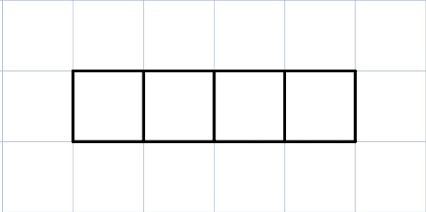 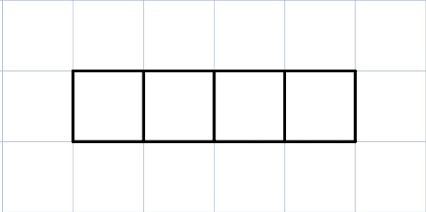 Problème a résoudre
Vous avez mesuré 5 échantillons d’un signal. Sa TFD aura aussi 5 échantillons. 
Quelles sont les fréquences de chacun de ces 4 échantillons?




Quelles sont les fréquences de chacun de ces 5 échantillons après avoir centré la fréquence nulle?
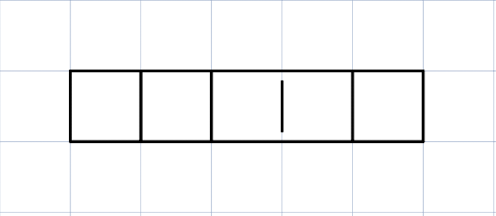 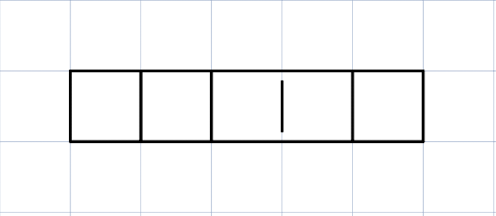